Ingerid S. StraumeProsjektansvarlig skrivesenter
Studenters skriving i fagene: skrivesenter, bibliotekskurs og andre ressurser
Møtet med akademisk skriving
Uuttalte, implisitte krav 
Bruker mye tid på å finne ut 
Fra rikt til nøkternt språk 
Adjektiver, personlige meninger, forbehold, begrunnelser og drøfting (diskusjon)   
Objektivitet 
Posisjonering av et «jeg» i teksten 
Overdreven respekt: stivt, oppstyltet 
Også grammatiske utfordringer
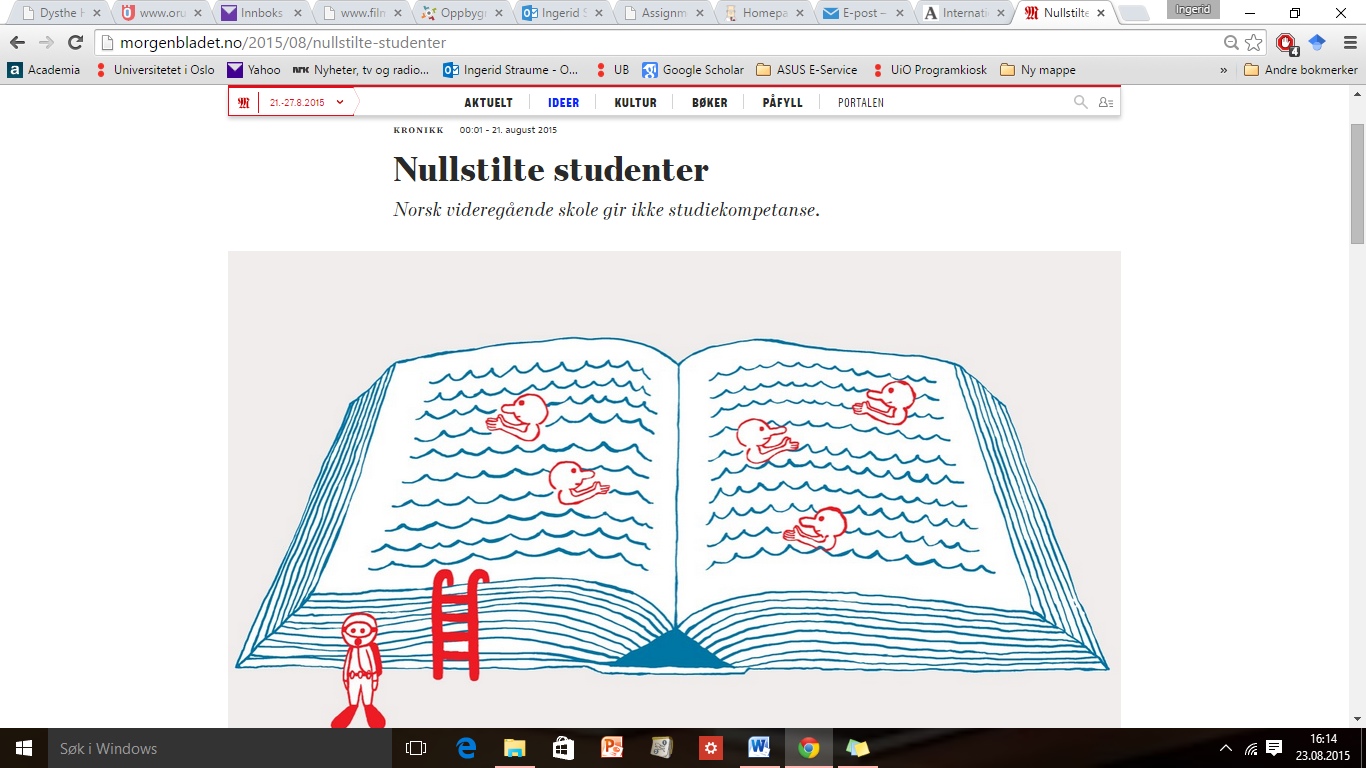 [Speaker Notes: Jonsmoen og Greek, HiOA]
Summeoppgave
Hvilke utfordringer (knyttet til skriving) opplever de nye studentene i mitt fag?
[Speaker Notes: 10 minutter brukt]
Å tilegne seg en faglig identitet
Kommunisere i et faglig fellesskap 
Skriving som identitetsskapende kommunikasjon
Ikke i tillegg til, men integrert i fagene 
Faglærere som skrivelærere? 
Bli kjent med konvensjonene og metodene i faget 
De viktigste spørsmålene 
Hva vet vi (ikke)?
Stil og tone   
Hvem/hva er fagets omland, nedslagsfelt?
[Speaker Notes: Sosialisering, knekke kodene]
Minoritetsspråklige studenter – noen særskilte utfordringer
Ulike kulturelle koder i akademia 
Respekt for faglige autoriteter vs selvstendighet 
Plagiat, kildebruk  
Kritisk tenkning – hvordan kan det læres?  
Grunnleggende begreper, nyanser, presisjon 
Preposisjonsbruk, kvalifikatorer 
Djevelen i detaljene 
MiFA – Mangfold i fokus i akademia (avdeling for fagstøtte)
[Speaker Notes: Ca 13 % minoritetsspråklige i 2014]
Hva er et skrivesenter?
Veiledning én-til-én 
Peer tutoring eller faglig ansatte 
Skrivekurs 
helst i samarbeid med faglig ansatte 
Støttemateriale, nettressurser 
Ofte tilknyttet biblioteket  
Studentene tar selv kontakt og bestiller time
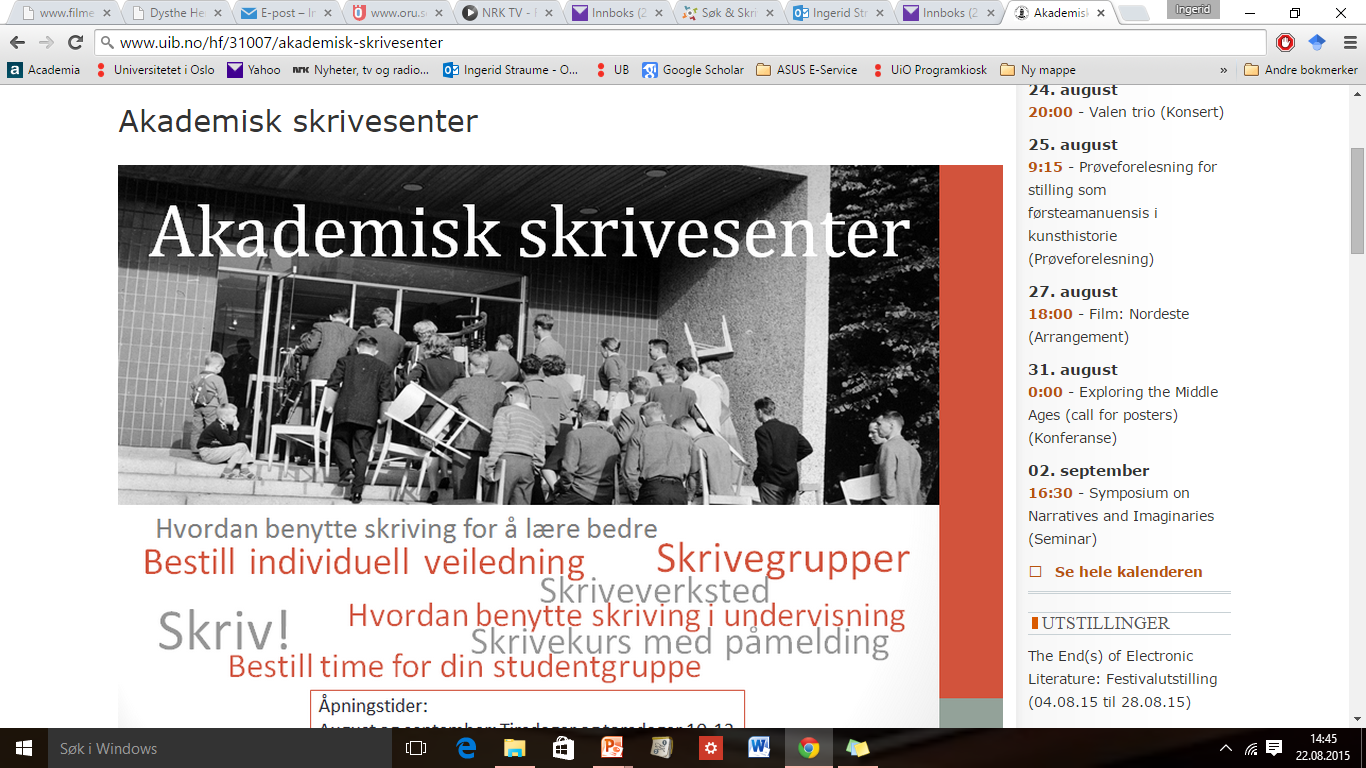 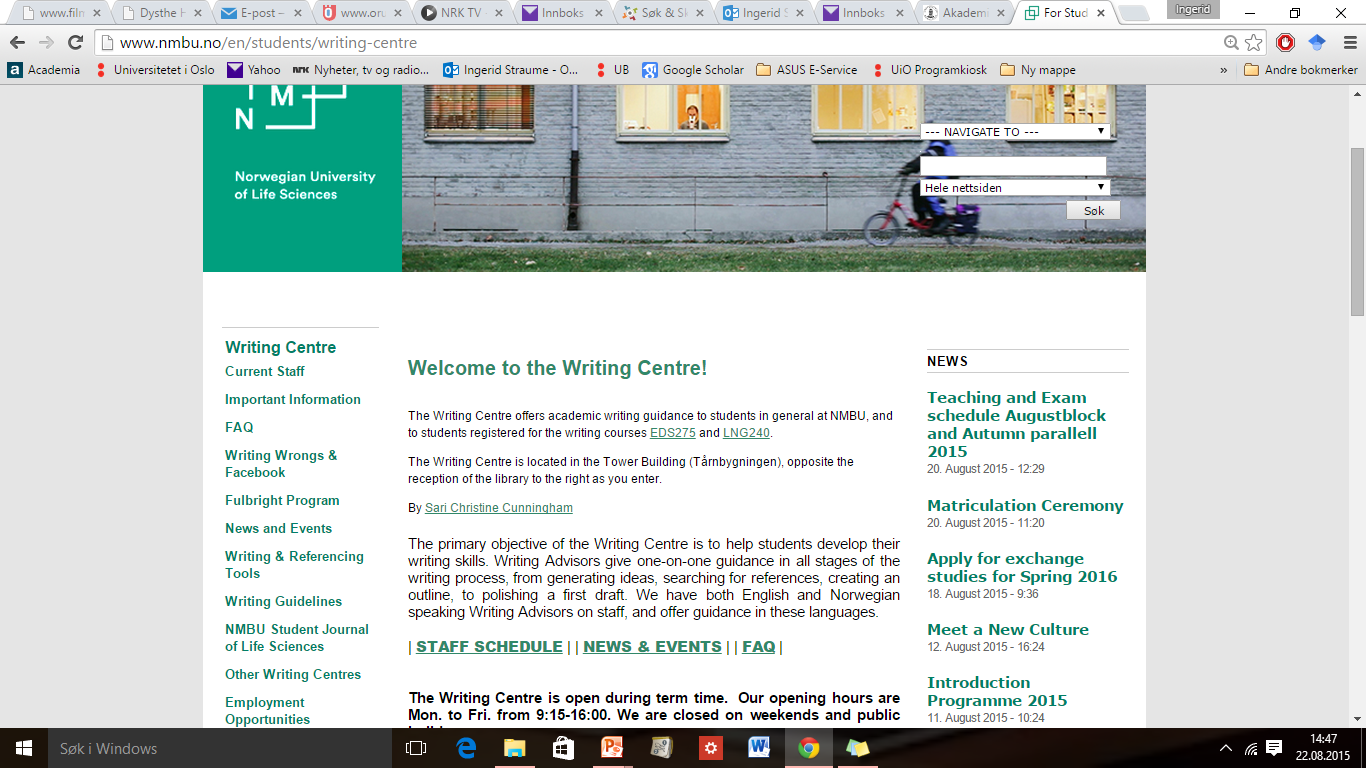 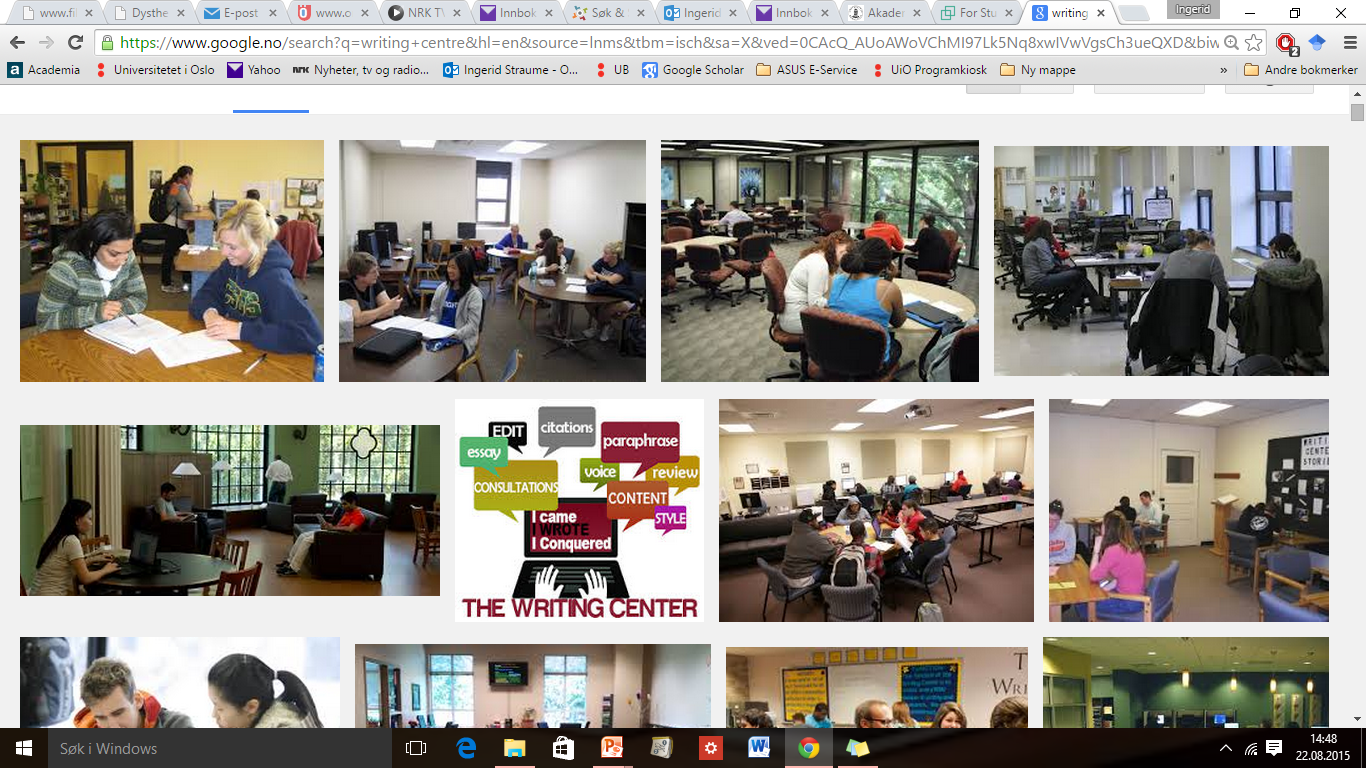 Informasjonskompetanse
En del av fagidentiteten 
Kompetanse i å søke opp, velge, vurdere og anvende informasjon 
Litteratur og andre kilder 
Kurs i litteratursøk, kildehåndtering, Endnote mm 
Kontakt fagreferent (HF, UV, SV) i biblioteket 
Jf. nettsider http://www.ub.uio.no/fag/ 
Skriving / søking / lesing / tilbakemelding
Oppgave 2
Hva slags tilbud kan være nyttig for dine studenter når det gjelder støtte/veiledning i akademisk skriving? 
Ønsker du eventuelt å være med i pilotprosjekt?
Ressurser for lærere og studenter
Søk og skriv 
PhD on track 
Purdue OWL 
iKOMP – MOOC for informasjonskompetanse fra UiT 
Kontakt meg gjerne: ingerid.straume@ub.uio.no